Code Generation for Control Flow Constructs
1
Roadmap
Last time:
Got the basics of MIPS
CodeGen for some AST node types
This time:
Do the rest of the AST nodes
Introduce control flow graphs
Scanner
Scanner
Tokens
Parser
Parser
Parse Tree
AST
Semantic Analysis
Annotated AST
Symbol Table
MC Codegen
2
A Quick Warm-Up: MIPS for id = 1 + 2;
li   $t0 1
sw   $t0 0($sp)
subu $sp $sp 4
li   $t0 2
sw   $t0 0($sp)
subu $sp $sp 4
lw   $t1 4($sp)
addu $sp $sp 4
lw   $t0 4($sp)
addu $sp $sp 4
add  $t0 $t0 $t1
sw   $t0 0($sp)
subu $sp $sp 4
la   $t0 -8($fp)
sw   $t0 0($sp)
subu $sp $sp 4
lw   $t1 4($sp)
addu $sp $sp 4
lw   $t0 4($sp)
addu $sp $sp 4
sw   $t0 0($t1)
push 1
General-Purpose Algorithm
Compute RHS expr on stack
Compute LHS location on stack
Pop LHS into $t1
Pop RHS into $t0
Store value $t0 at address $t1
push 2
pop opR
pop opL
Do  1+2
sp
id2
push RHS
(space for id)
ctrl link (caller $fp)
push LHS
ret address (caller $ra)
fp
param 1
pop LHS
param 2
caller’s AR
pop RHS
3
Do  assign
Same Example if id was Global
li   $t0 1
sw   $t0 0($sp)
subu $sp $sp 4
li   $t0 2
sw   $t0 0($sp)
subu $sp $sp 4
lw   $t1 4($sp)
addu $sp $sp 4
lw   $t0 4($sp)
addu $sp $sp 4
add  $t0 $t0 $t1
sw   $t0 0($sp)
subu $sp $sp 4
la   $t0 -8($fp)
sw   $t0 0($sp)
subu $sp $sp 4
lw   $t1 4($sp)
addu $sp $sp 4
lw   $t0 4($sp)
addu $sp $sp 4
sw   $t0 0($t1)
push 1
General-Purpose Algorithm
Compute RHS expr on stack
Compute LHS location on stack
Pop LHS into $t1
Pop RHS into $t0
Store value $t0 at address $t1
push 2
pop opR
pop opL
Do  1+2
push RHS
sp
id
ctrl link (caller $fp)
push LHS
ret address (caller $ra)
fp
param 1
pop LHS
param 2
caller’s AR
pop RHS
4
Do  assign
Do We Need LHS computation ?
This is a bit much when the LHS is a variable
We end up doing a single load to find the address, then a store, then a load
We know a lot of the computation at compile time
5
Static v Dynamic Computation
Static
Perform the computation at compile-time
Dynamic
Perform the computation at runtime
As applied to memory addresses…
Global variable location
Local variable
Field offset
6
More Complex LHS addresses
Chain of dereferences
       java: a.b.c.d
Array cell address
       arr[1]
       arr[c]
       arr[1][c]
       arr[c][1]
7
Dereference Computation
struct LinkedList{
   int num;
   struct LinkedList& next;
   }
list.next.next.num = list.next.num
0x1002F000
num: 3
next: 0x0
list.next.next
num: 2
0x10040000
next: 0x1002F000
multi-step code to load this address
multi-step code to load this value
list.next
list
(+ 4) next
next: 0x10040000
Get base addr of list
Get offset to next field
Load value in next field 
Get offset to next field
Load value in next field
Get offset to num field
Load that address
8
Control Flow Constructs
Function Calls
Loops
Ifs
9
Function Call
Two tasks:
Put argument values on the stack (pass-by-value semantics)
Jump to the callee preamble label
Bonus 3rd task: save live registers
(We don’t have any in a stack machine)
Semi-bonus 4th task: retrieve result value
10
Function Call Example
int f(int arg1, int arg2){  return 2;
}
int main(){
  int a;  a = f(a,4);
}
li $t0 4         # push arg 2
sw $t0 0($sp)    #
subu $sp $sp 4   #
lw $t0 -8($fp)   # push arg 1
sw $t0 0($sp)    #
subu $sp $sp 4   #
jal f            # goto f
addu $sp $sp 8   # tear down params
sw $v0 -8($fp)   # retrieve result
11
We Need a New Tool
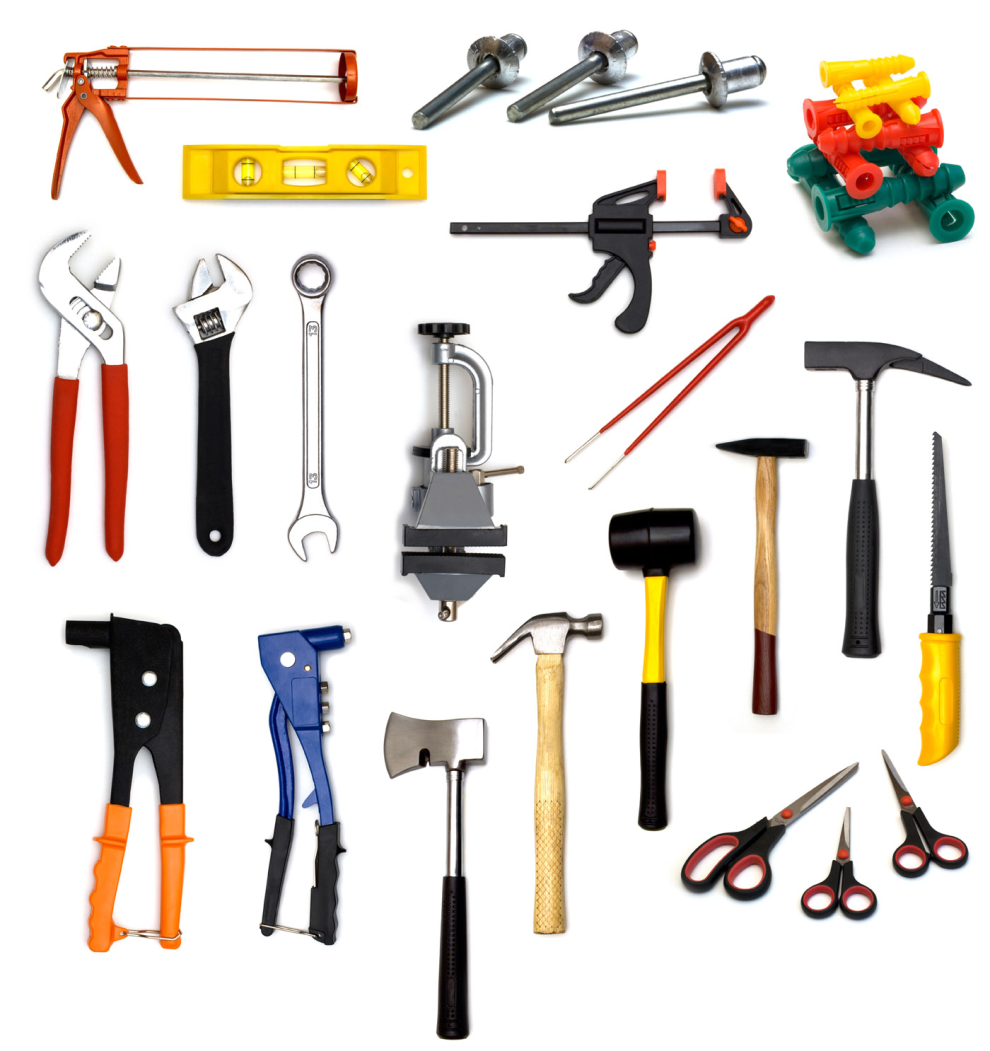 Control Flow Graph
Important representation for program optimization
Helpful way to visualize source code
12
Control Flow Graphs: the Other CFG
Think of a CFG like a flowchart
Each block is a set of instructions
Execute the block, decide on next block
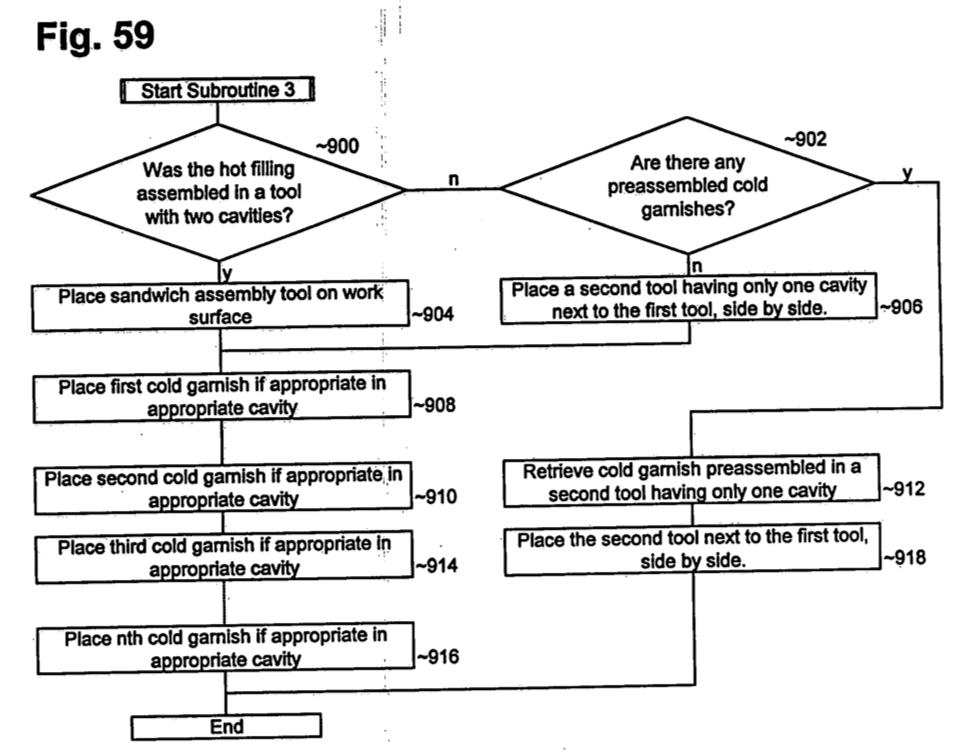 13
Basic Blocks
Nodes in the CFG
Largest run of instructions that will always be executed in sequence
Line1: li $t0 4
Line2: li $t1 3
Line3: add $t0 $t0 $t1
Line4: sw $t0 val
Line5: j Line2
Line1: li $t0 4
Line2: li $t1 3
Line3: add $t0 $t0 $t1
Line4: sw $t0 val
Line6: sw $t0 0($sp)
Line7: subu $sp $sp 4
Line5: j Line2
Line6: sw $t0 0($sp)
Line7: subu $sp $sp 4
14
Conditional Blocks
Branch instructions cause a node to have multiple out-edges
Entry: li  $t0 3
       lw  $t1 0($sp)
       beq $t0 $t1 Exit
fallthrough
True: sw  $t2 val
      nop
jump
Entry: li  $t0 3
       lw  $t1 0($sp)
       beq $t0 $t1 Exit
 True: sw  $t2 val
       nop
 Exit: li  $v0 10
       syscall
fallthrough
Exit: li  $v0 10
       syscall
15
Generating If-then Stmts
First, get label for the exit
Generate the head of the if
Make jumps to the (not-yet placed!) exit label
Generate the true branch
Write the body of the true node
Place the exit label
16
If-then Stmts
…
if (val == 1){   val = 2;
}
…
lw $t0 val       # evaluate condition LHS
  sw $t0 0($sp)    # push onto stack
  subu $sp $sp 4   #
  li $t0 1         # evaluate condition RHS
  sw $t0 0($sp)    # push onto stack
  subu $sp $sp 4   #
  lw $t1 4($sp)    # pop RHS into $t1
  addu $sp $sp 4   #
  lw $t0 4($sp)    # pop LHS into $t0
  addu $sp $sp 4   #
  bne $t0 $t1 L_0  # skip if condition false
  li $t0 2         # If true branch
  sw $t0 val
  nop              # end true branch
L_0:               # branch successor
  …
17
Conditional Blocks
Entry: li  $t0 3
       lw  $t1 0($sp)
       beq $t0 $t1 False
 True: sw  $t2 val
       j Exit
False: sw  $t2 val2
       nop
 Exit: li  $v0 10
       syscall
Entry: li  $t0 3
       lw  $t1 0($sp)
       beq $t0 $t1 False
fallthrough
jump
True: sw  $t2 val
      j Exit
False: sw  $t2 val
       nop
jump
fallthrough
Exit: li  $v0 10
       syscall
18
Generating If-then-Else Stmts
First, get name for the false and exit labels
Generate the head of the if
Make jumps to the (not-yet placed!) exit and false labels
Generate the true branch
Write the body of the true node
Jump to the (not-yet placed!) exit label
Generate the false branch
Place the false label
Write the body of the false node
Place the exit label
19
If-then-Else Stmts
…
if (val == 1){   val = 2;
} else {   val = 3;
}
…
lw $t0 val       # evaluate condition LHS
  sw $t0 0($sp)    # push onto stack
  subu $sp $sp 4   #
  li $t0 1         # evaluate condition RHS
  sw $t0 0($sp)    # push onto stack
  subu $sp $sp 4   #
  lw $t1 4($sp)    # pop RHS into $t1
  addu $sp $sp 4   #
  lw $t0 4($sp)    # pop LHS into $t0
  addu $sp $sp 4   #
  bne $t0 $t1 L_1  # branch if condition 			 false
  li $t0 2         # Loop true branch
  sw $t0 val
  j L_0            # end true branch
L_1:               # false branch
  …
L_0:               # branch successor
20
While Loops CFG
Entry: li   $t0 3
       lw   $t1 -8($fp)
       slt  $t2 $t0 $t1
       bne  $t2 $0 Exit
fallthrough
Body:  lw   $t0 -8($fp)
       li   $t1 1
       sub  $t0 $t0 $t1
       j    Entry
Unconditional
jump
Jump on false
Exit:  li   $v0 10
       syscall
21
Generating While Loops
Very similar to if-then stmts
Generate a bunch of labels
Label for the head of the loop
Label for the successor of the loop
At the end of the loop body
Unconditionally jump back to the head
22
While Loop
L_0:  
  lw $t0 val       # evaluate condition LHS
  sw $t0 0($sp)    # push onto stack
  subu $sp $sp 4   #
  li $t0 1         # evaluate condition RHS
  sw $t0 0($sp)    # push onto stack
  subu $sp $sp 4   #
  lw $t1 4($sp)    # pop RHS into $t1
  addu $sp $sp 4   #
  lw $t0 4($sp)    # pop LHS into $t0
  addu $sp $sp 4   #
  bne $t0 $t1 L_1  # branch loop end
  li $t0 2         # Loop body
  sw $t0 val
  j L_0            # jump to loop head
L_1:               # Loop successor
  …
while (val == 1){   val = 2;
}
23
A Note on Conditionals
We lack instructions for branching on most relations
No “branch if reg1 < reg2”
Instead we use the slt “set less than”
slt $t2 $t1 $t0
$t2 is 1 when $t1 < $t0
$t2 otherwise set to 0
24
P6 Helper Functions
Generate (opcode, …args…)
Generate(“add”, “T0”, “T0”, “T1”) 
writes out add $t0, $t0, $t1
Versions for fewer args as well
Generate indexed (opcode, “Reg1”, “Reg2”, offset)
GenPush(reg) / GenPop(reg)
NextLabel() – Gets you a unique label
GenLabel(L) –Places a label
25
Questions?
Looking forward
More uses of the CFG
Program analysis
Optimization

Homework: see QtSpim resources
26
QtSpim
27